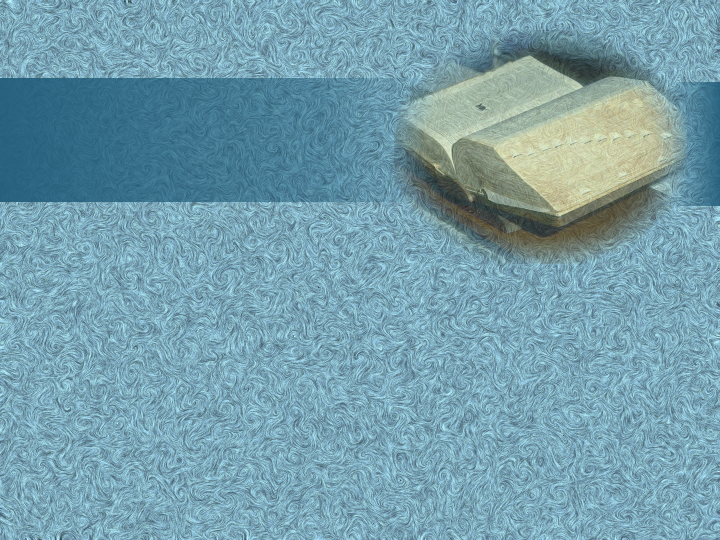 Happy Thursday!
Have out…
your pen, Stem List 10, and “Sonnet 116”.
your literature book.
Sonnet 116
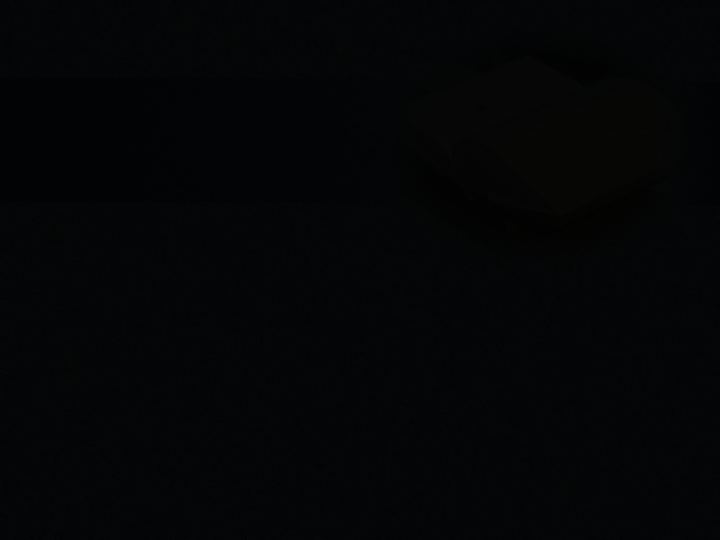 Valentine’s Day Poetry Contest
Directions:
Write a 14 line poem by TOMORROW.
It must have traditional rhyme and meter.
Your theme is “love” but it may be silly, serious,  or spiritual.
Prizes will be awarded for 1st ($10), 
      2nd  ($7), and 3rd place ($5) winners.                                       	Also, 5 extra credit points will be given.
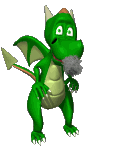 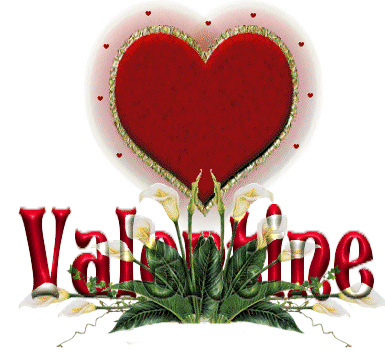 *I will announce the V-Day                                                Poetry Contest winners on Tuesday.
Stem List #10
cor
heart
ethno
race or culture
fug
flee
alt
high
iso
equal
mort
death
carn
flesh
paleo
old
nat
born
uni
one
ics
art
gen
origin
ped
foot or child
psych
soul
capit
head
ness
quality
muta
change
cad
fall
curs
run
loqu
talk
ate
cause
vert
turn
ess
female
sacro
holy
crypt
hidden
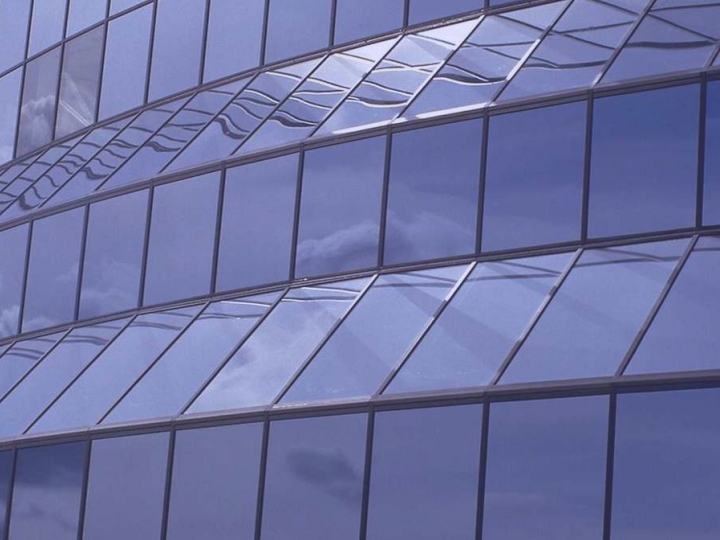 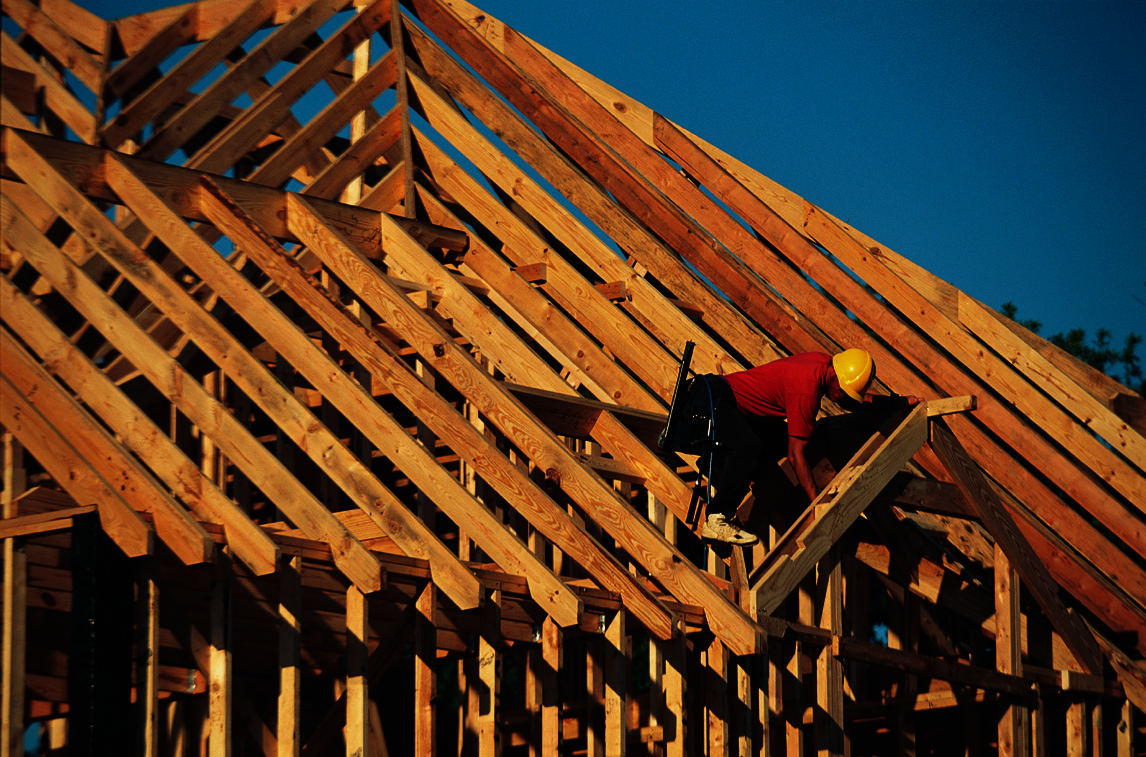 Structure
Betty Botter's Biting Beaver
Betty Botter bought a beaver.But the beastly beaver bit her.So she bought a biting badger.And the badger bit the beaver.Since the badger bit the beaver,now the beaver will not bite her.So 'twas better Betty Botterbought a beaver-biting badger.
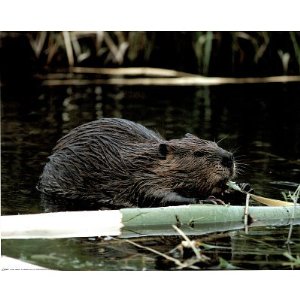 *10 seconds or less: Excellent. You can out talk anyone around.
 *5 seconds or less: You are a tongue tying champion! `
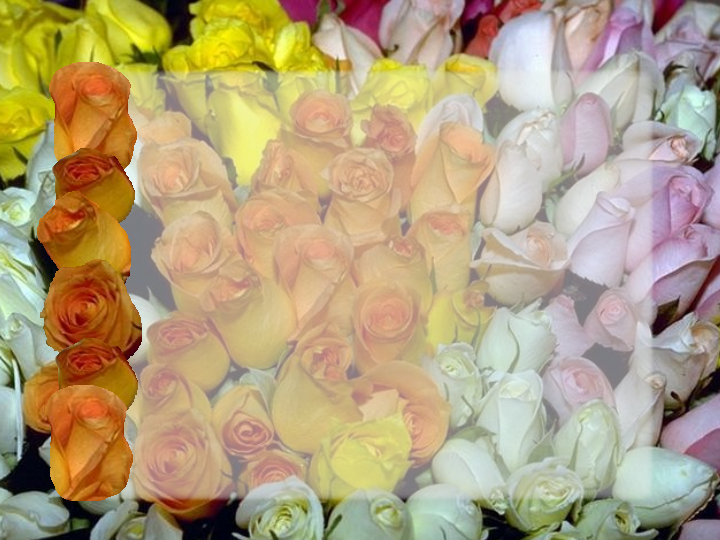 Famous First Lines/                   Punctured Poems:
Marlowe: “Was this the face that launched a thousand ships?
Student: No wonder there are keel marks on her lips.
Shakespeare: “Full fathom five thy father lies.”
Student: I pushed him.                                     I apologize.
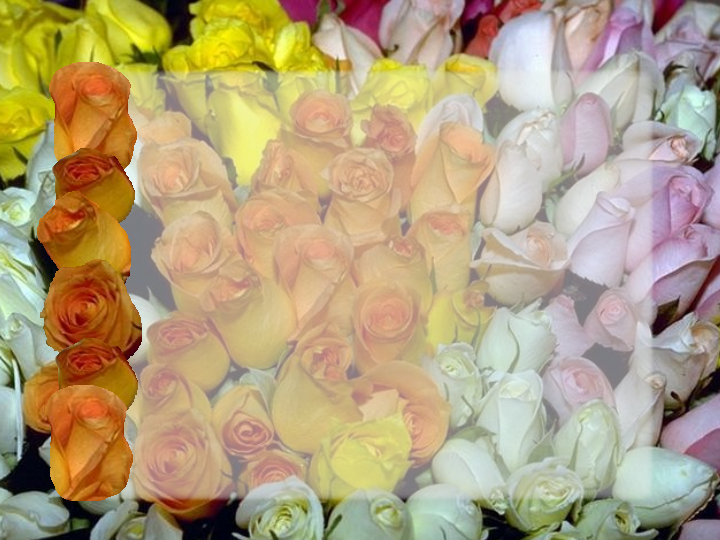 You can try to finish these:

Wordsworth:  “My heart leaps up when I behold...
Kilmer: “I think that I shall never see…
Poe: “Once upon a midnight                dreary…
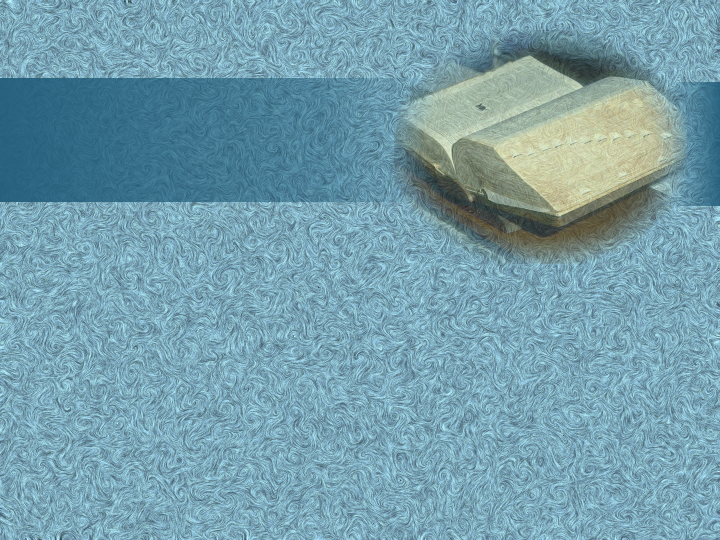 definition
c
’
poetry
words arranged into a rhythmical pattern with regular accents
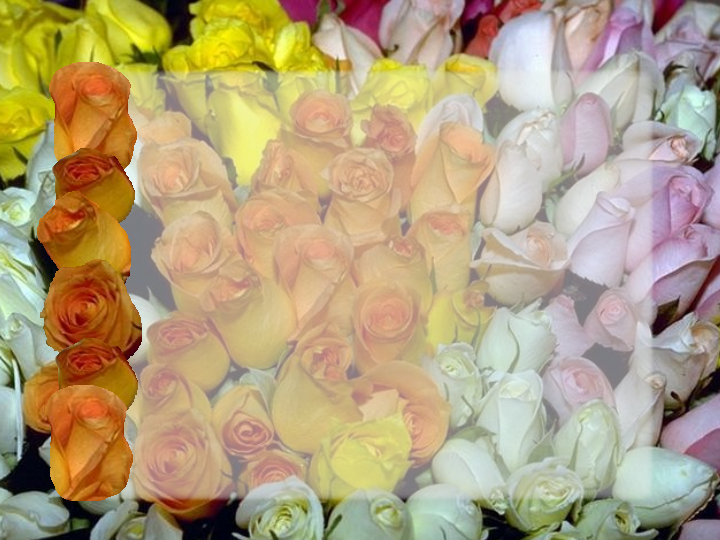 Poetry
appeals to reason
appeals to emotions
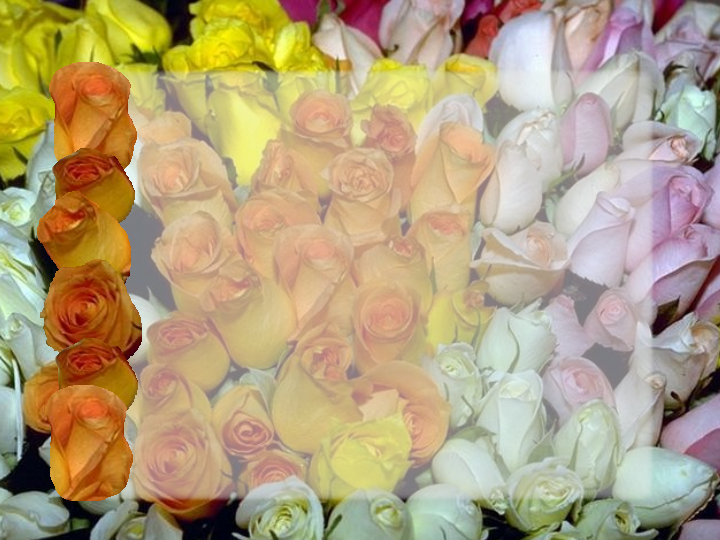 Structure
rhyme/ meter
verse forms
stanza forms
shape
Rhyme
= powerful tool
[Speaker Notes: Rhyme = _____ _____]
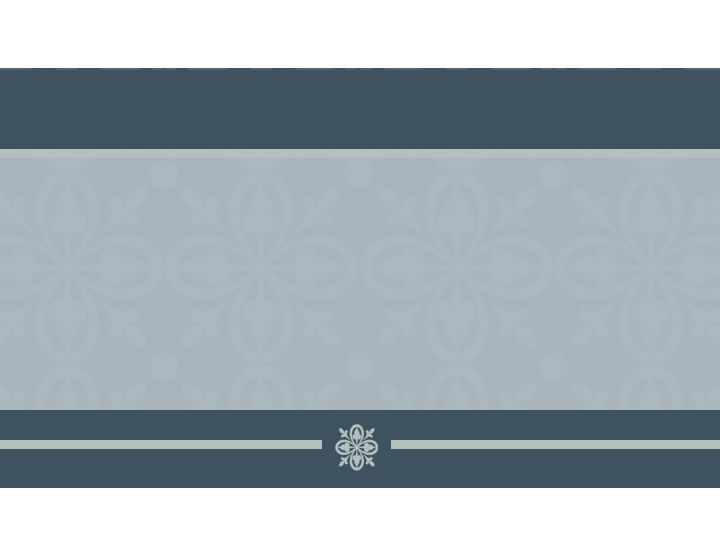 Rhyme
identical sounds in the last stressed vowel and all of the sounds following that vowel in two or more words
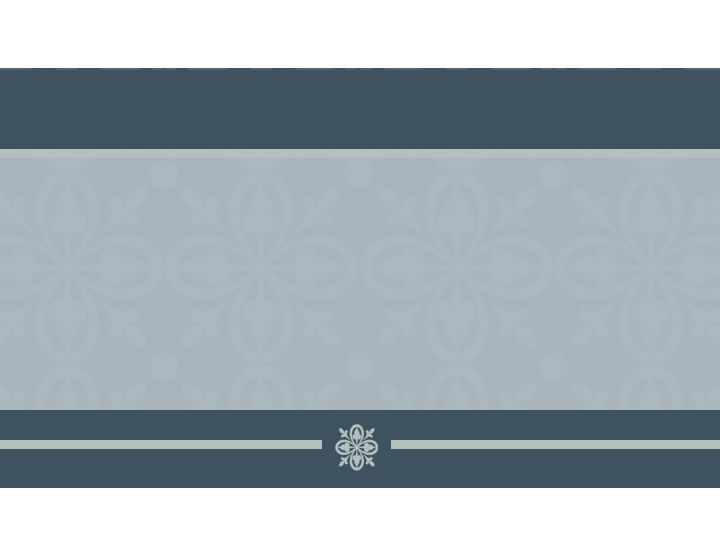 End Rhyme
rhyme that occurs at the ends of corresponding lines of poetry (lord / word)
Mary, Mary, quite contrary,
How does your garden grow?
With silver bells and cockleshells,
And pretty maids all in a row.
[Speaker Notes: Clipart.com]
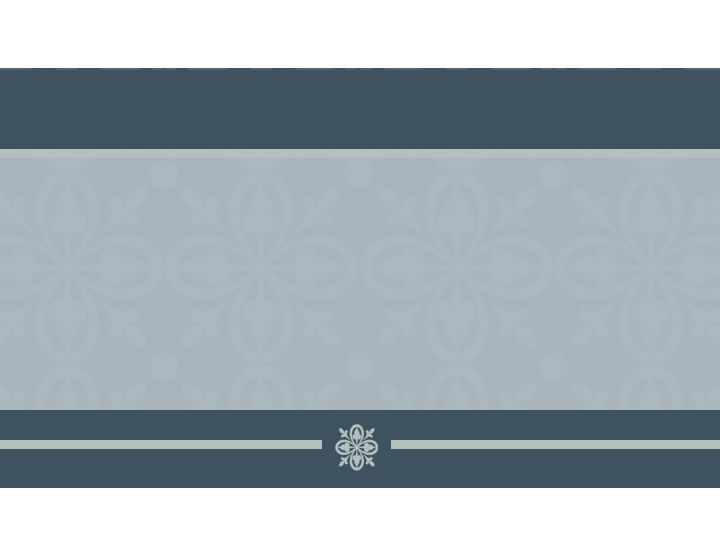 Rhyme Scheme
the pattern of rhyme sounds in a poem or in a stanza
a
Mary, Mary, quite contrary,
b
How does your garden grow?
c
With silver bells and cockleshells,
b
And pretty maids all in a row.
[Speaker Notes: Clipart.com]
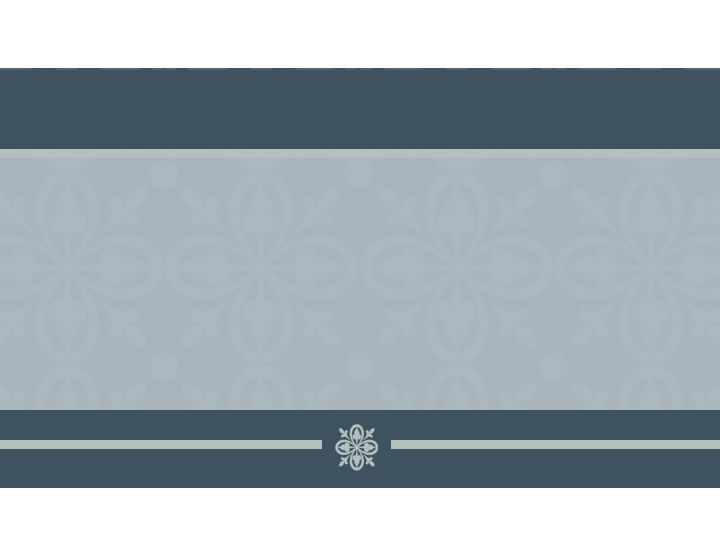 Eye Rhyme
rhyme that occurs when word pairs are spelled alike but pronounced differently (cough / bough)
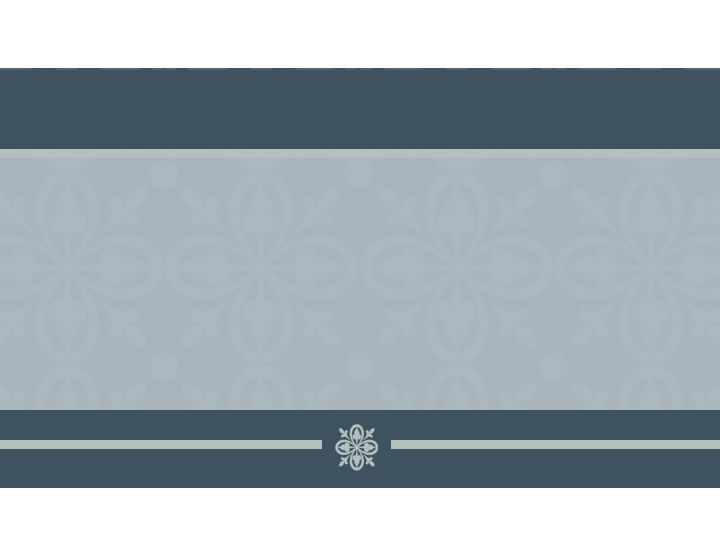 Slant Rhyme
Two words with similar but slightly mismatched sounds are paired together                      (door / star)
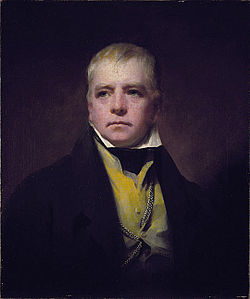 Sir Walter Scott
(1771-1832)
Scotsman
Romantic poet (feelings/imagination)
Common life themes
Famous for his novel Ivanhoe
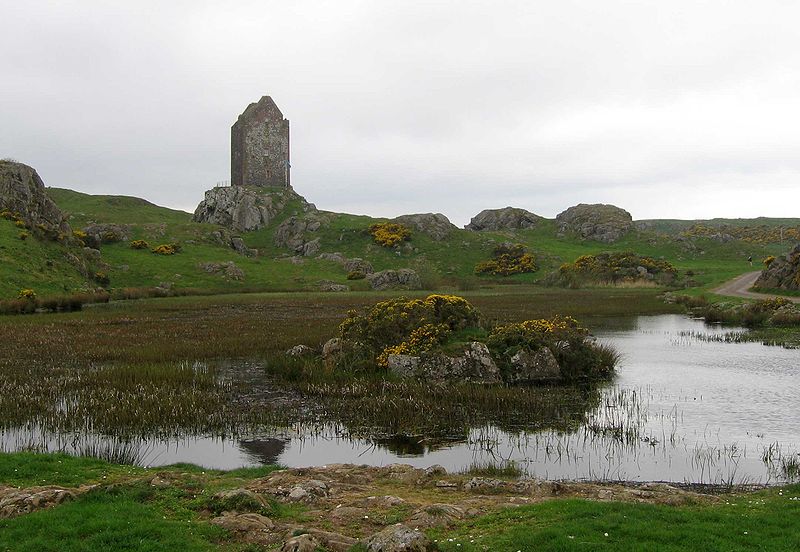 History of “Allen-a-Dale”
Similar to Robin Hood ballads
Legend says Allen-a-Dale was one
     of Robin Hood’s men—a minstrel. 
Stanza Form: sestet ballad
Rhyme Scheme: aabbcc
[Speaker Notes: Lists]
Theme:
Nobility of character and deeds trumps nobility of lineage and possessions.
[Speaker Notes: Theme: nobility of character and deeds _____ _____ of _____ and _______.]
Winning a girl without her parents’ blessing
= admirable
[Speaker Notes: Winning a girl without her parents’ blessing = ________]
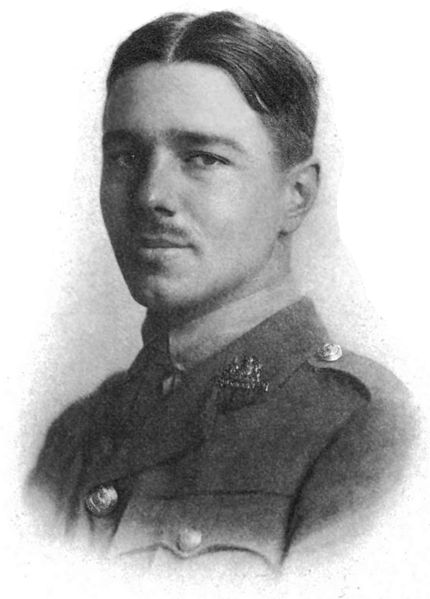 “Futility”
Author: Wilfred Owen  (1893-1918)
Context: World War I
[Speaker Notes: Tree/snow: iStockphoto.com/Ekspansio
“Futility” Context: ____ ____ __]
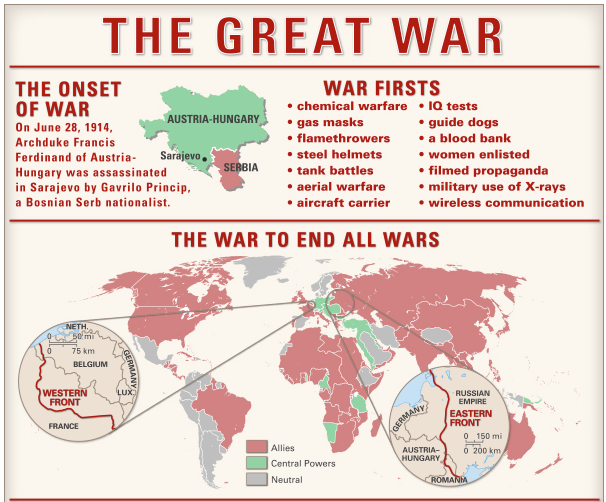 [Speaker Notes: Soldiers: clipart.com]
[Speaker Notes: Soldiers: clipart.com]
“Futility”
Purpose: Presentation of reality
Style: Lament & Protest
[Speaker Notes: Tree/snow: iStockphoto.com/Ekspansio
“Futility” Context: ____ ____ __ Purpose: ______ of ____ Style: _____ & _____]
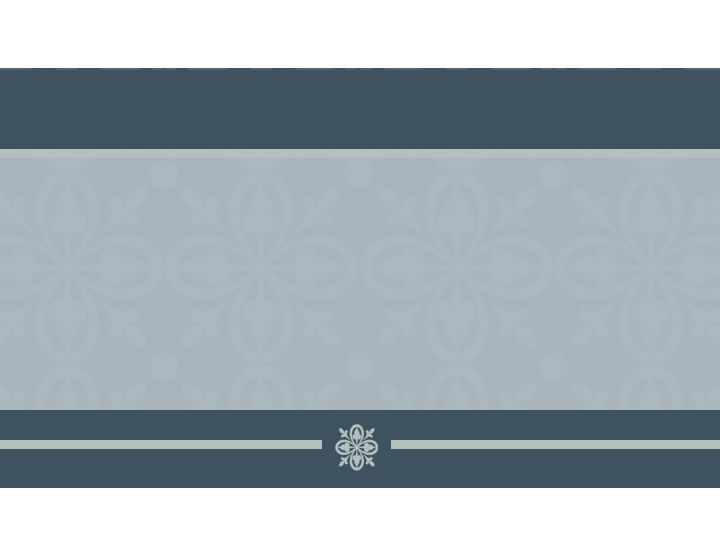 Assonance
the repetition of similar vowel sounds in a series of words
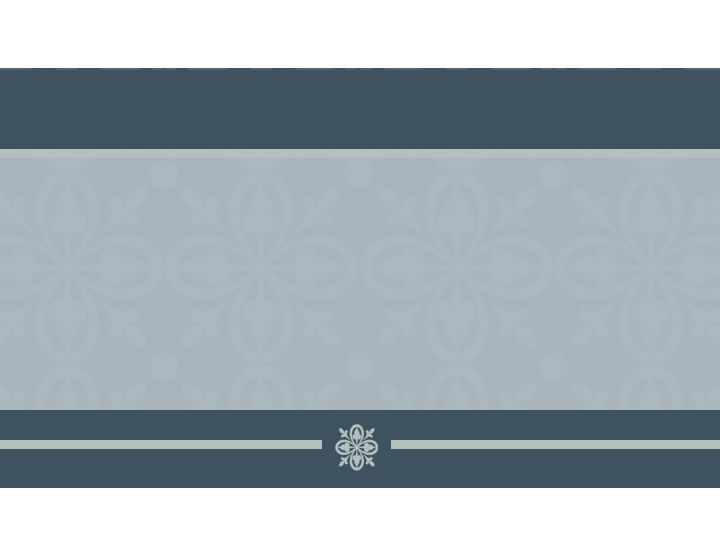 Consonance
the repetition of terminal consonant sounds and, more rarely, of internal consonants that creates extra emphasis on the words involved
Rhyme Scheme of “Futility”
ababccc 
efefggg
[Speaker Notes: Pic: PressArt
Rhyme Scheme of “Futility” ___________ _________]
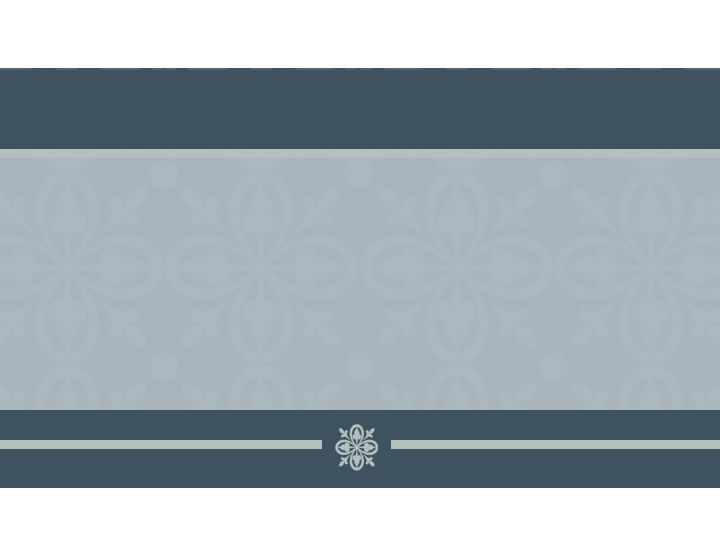 Slant Rhyme
rhyme between two words with similar but slightly mismatched sounds
Owen’s Conclusion:
Life is futile.
[Speaker Notes: Pic: PressArt
Owen’s Conclusion: _____ is _____]
Trusting God
= cure for despair!
[Speaker Notes: Tree/snow: iStockphoto.com/Ekspansio


Trusting God = _____ for ______!]
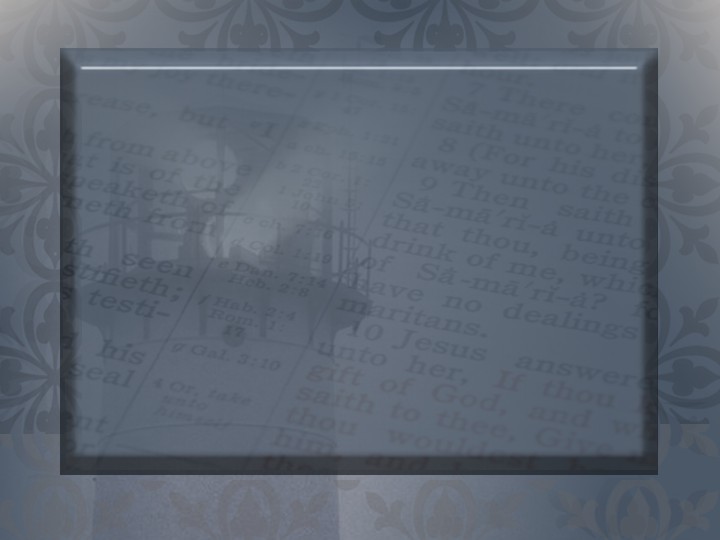 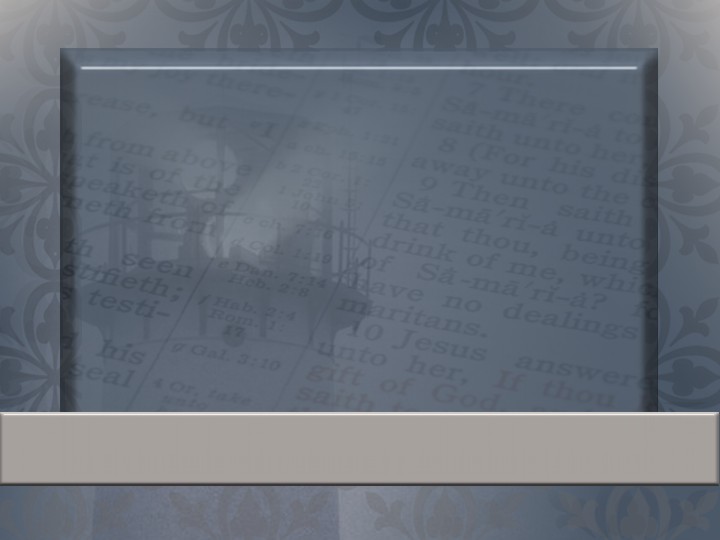 But unto you that fear my name shall the Sun of righteousness arise with healing in his wings.
Malachi 4:2a
[Speaker Notes: Verse about fearing God and healing:]
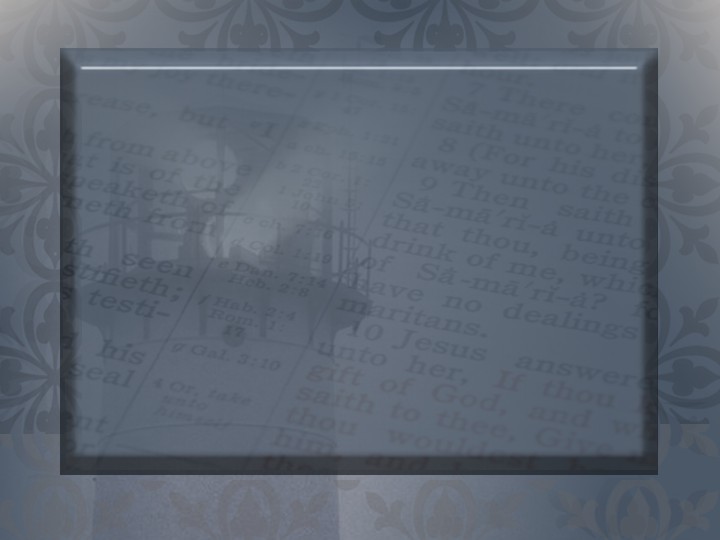 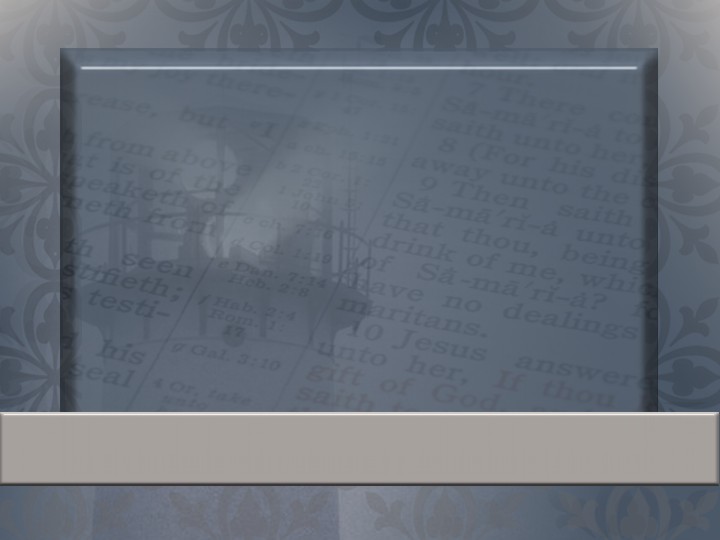 Why art thou cast down, O my soul? and why art thou disquieted within me? hope thou in God: for I shall yet praise him, who is the health of my countenance, and my God.
Psalm 42:11
[Speaker Notes: Verse about God comforting people’s hearts:]
Grammar Test Grading Scale
A=36-40
B=32-35
C=28-31
D=24-27
F=  0-23